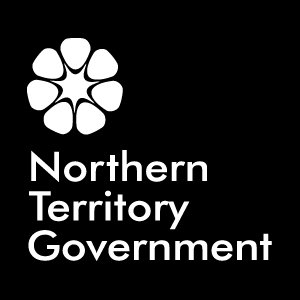 W
Title of Presentation
The Art of Writing
Mathematical Investigations
DEPARTMENT OF EDUCATION 	                                                                                		 www.education.nt.gov.au
Purpose
The purpose of this session is to explore the genre of investigation that is needed to be developed through Years 7 to 10, in conjunction with the Australian Curriculum in order to support students’ success in the NTCET.
[Speaker Notes: Investigations concretes mathematical knowledge in real world context
If developed can be used in essence as IBL  teaching method that engages students in sense-making activities.
Ask people if they know what is an investigation 
Get groups to define the difference between an Assignment vs investigation]
Investigations in Senior Secondary Mathematical Subjects
Year 10 BOS 
Between 20% - 40% of the total subject mark
Stage 1 Subjects
Between 20% - 80% of the total subject mark
Stage 2 Subjects
Between 25% - 40% of the total subject mark
[Speaker Notes: the importance in 10 – 12]
A Completed Investigation should Include:
Introduction
Mathematical Investigation
Analysis/Discussion
Conclusion


Your report should be written in a formal mode - “The analysis ……” rather than “When I analysed……”, or “When you analyse…….”.
Introduction
Outlines 
The problem to be explored
Its significance
Its features
The context 

“The purpose of this Investigation…”
Mathematical Investigation
Outlines 
Development of the mathematical method required to find a solution
Generation or collection of relevant data and/or information, with details of the process of collection
Mathematical calculations and results
Appropriate representations

“encourage students to show the method required to find a solution, in terms of the mathematical model or strategy to be used”
Analysis/Discussion
Analysis:
The Interpretation of results in the context of the problem

Discussion
Understanding of:
Reasonableness
Possible limitations of the interpreted results
Recognition of assumptions made
Improvements to the model

“The interpretation of results should lead students to a conclusion about the problem being investigated.”
Conclusion
A statement of the results and conclusions in the context of the original problem based on evidence provided.
Presenter
John Harris
 NTCET Consultant – Mathematics and Numeracy
Senior Years Curriculum
Participation, Pathways and Engagement
Department of Education 
Northern Territory Government

tel: (08) 8944 9261
e: john.harris@nt.gov.au